FIFA REGULATIONS FOR THE STATUS AND TRANSFER OF PLAYERS (RSTP) : THE WAY AHEAD
Michele Colucci
Member of the Dispute Resolution Chamber FIFA FOOTBALL TRIBUNAL
info@colucci.eu - www.colucci.eu 

Football Academy 
University of Antwerp Antwerp
1
International sports cases before the EU judgesD-DAY: 21 December 2023
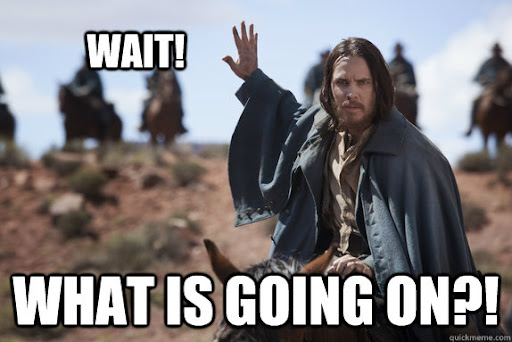 Superleague against UEFA and FIFA 
FC Antwerp against UEFA (homegrown player rule)
International Skating Union
Football Agents against FIFA (pending)
The Diarra case (pending)
The Seraing case (pending)
2
INTERNATIONAL TRANSFER SNAPSHOT  (January 2024)
Record of 5,073 international transfers completed across men’s and women’s football.
Clubs’ total spending on transfer fees reached USD 1.46 billion in men’s football, second highest ever in any January window 
Record spending in women’s football: USD 2.1 million, more than 2.5 times the amount spent in January 2023
17/03/2024
3
GENESIS OF THE FIFA RSTP
4
Bosman v. URSBFA - UEFA -  FIFADAVID v. GOLIATH
5
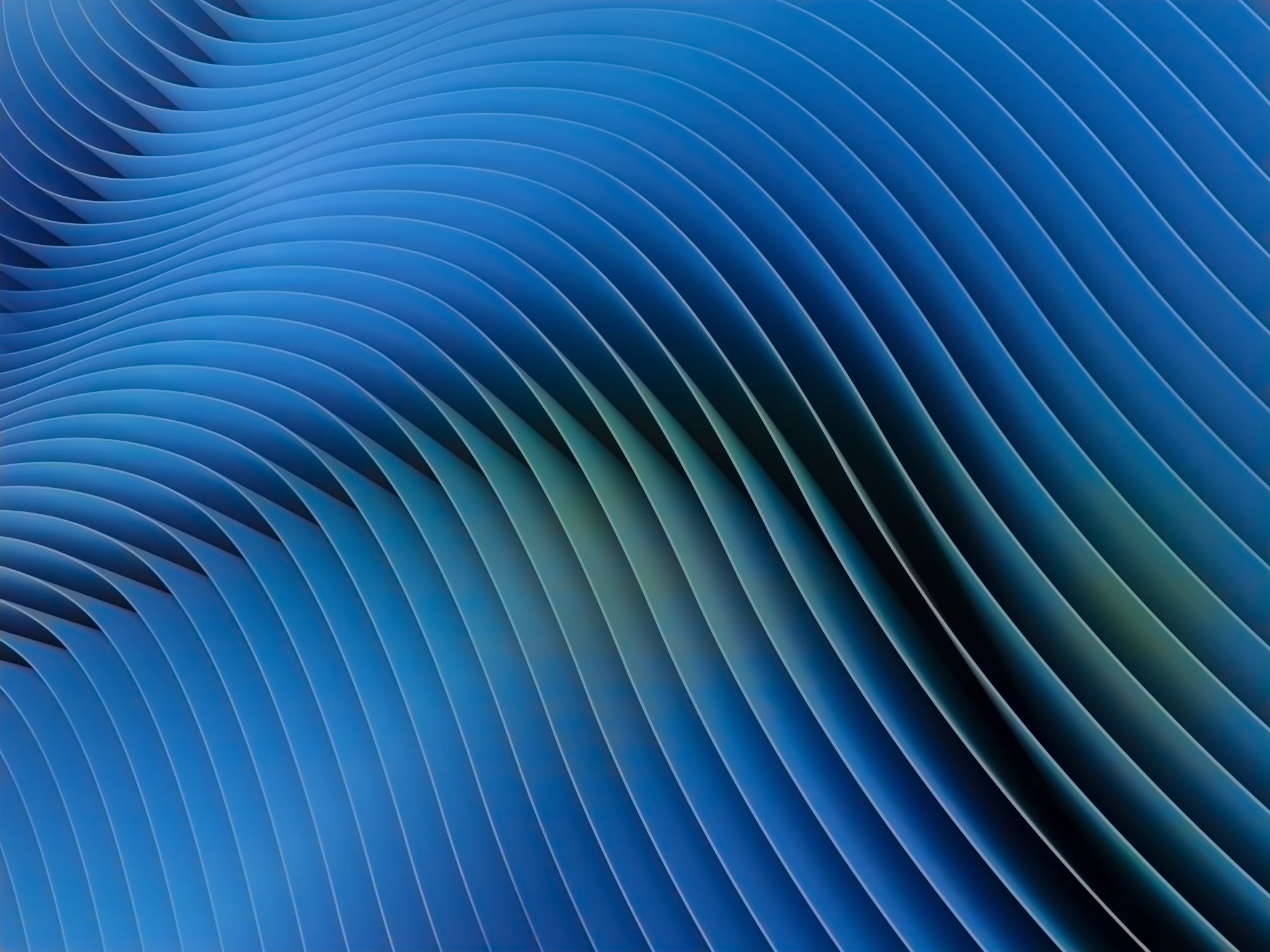 UEFA –URSBFA v. Bosman C-415/93 (Judgement of 15 December 1995)
6
Transfer Fee(11.570.000 BEF = 200.000 euros)
7
TRANSFER FEE
8
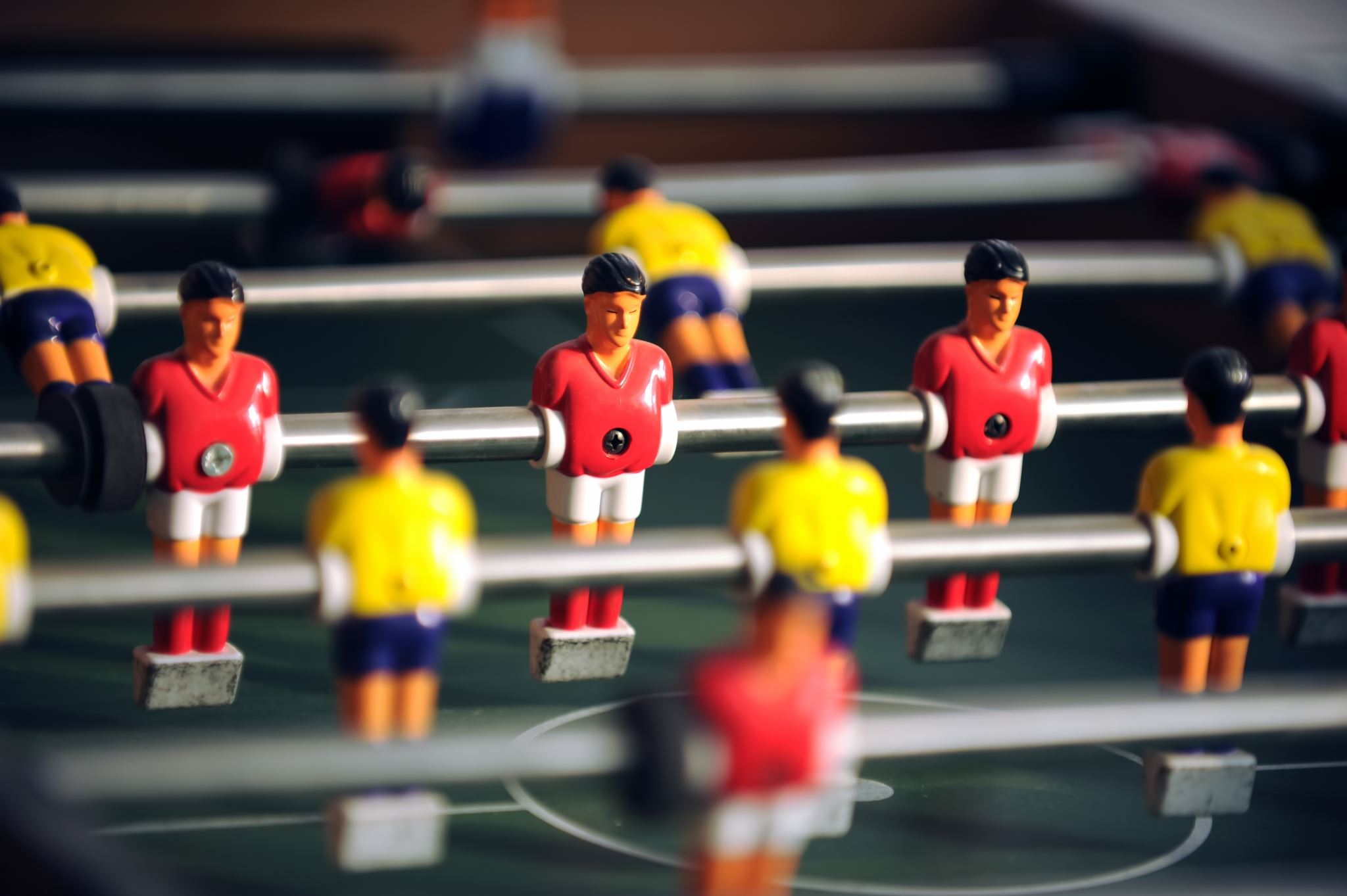 Quota System
Quota system on Foreign players to be fielded restricts the opportunities to be employed
No valid justifications 
Irrelevant territorial link
Train national players in view of the National Team
Maintaining a competitive balance between clubs, since there are no rules limiting the possibility for richer clubs to recruit the best national players.
9
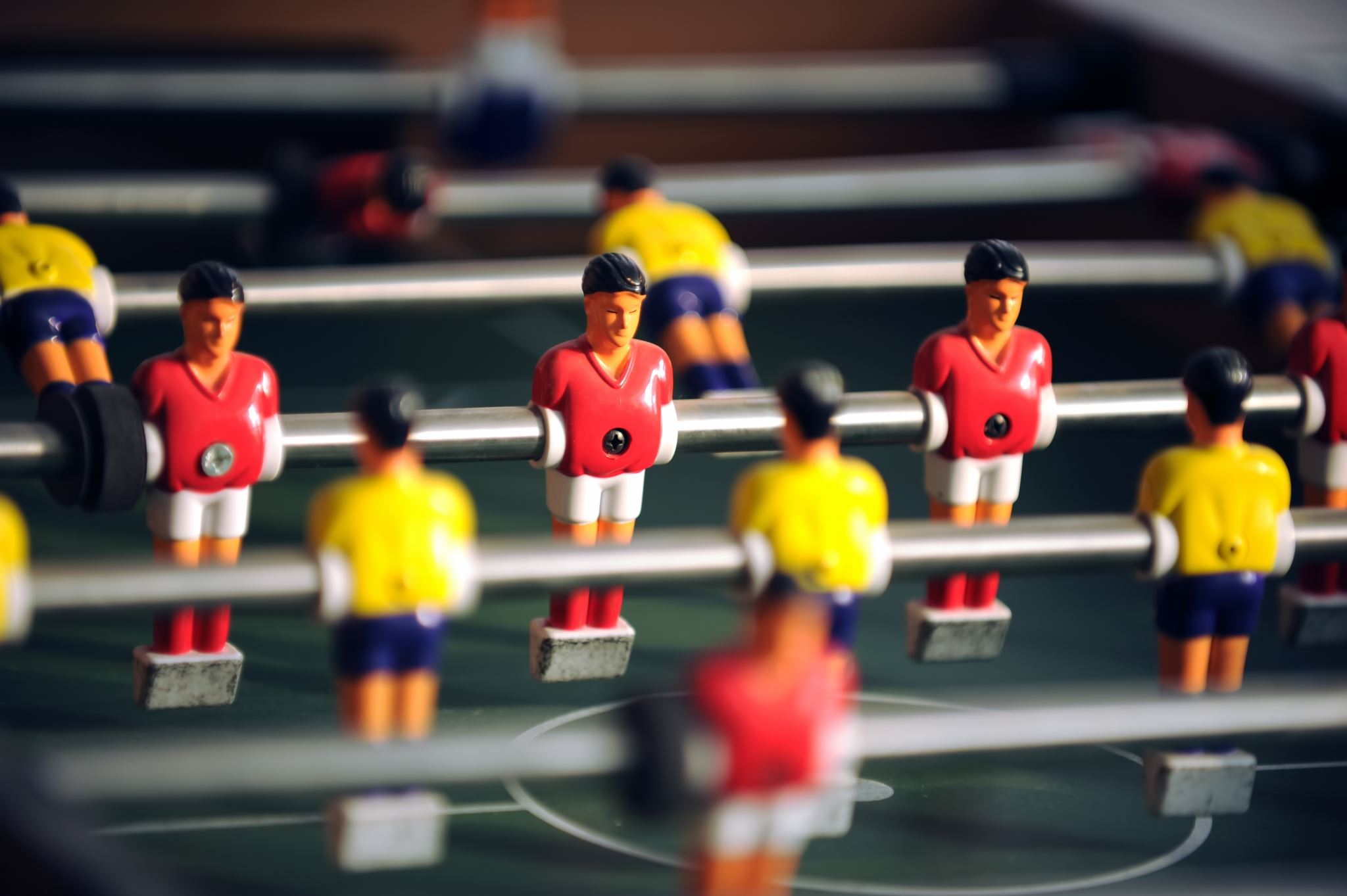 FIFA RSTP: SCOPE
Global binding rules concerning the Status of Players

Eligibility to participate in “Organised Football”

Transfers between clubs belonging to different Associations

 Release for National Association Teams
10
‘
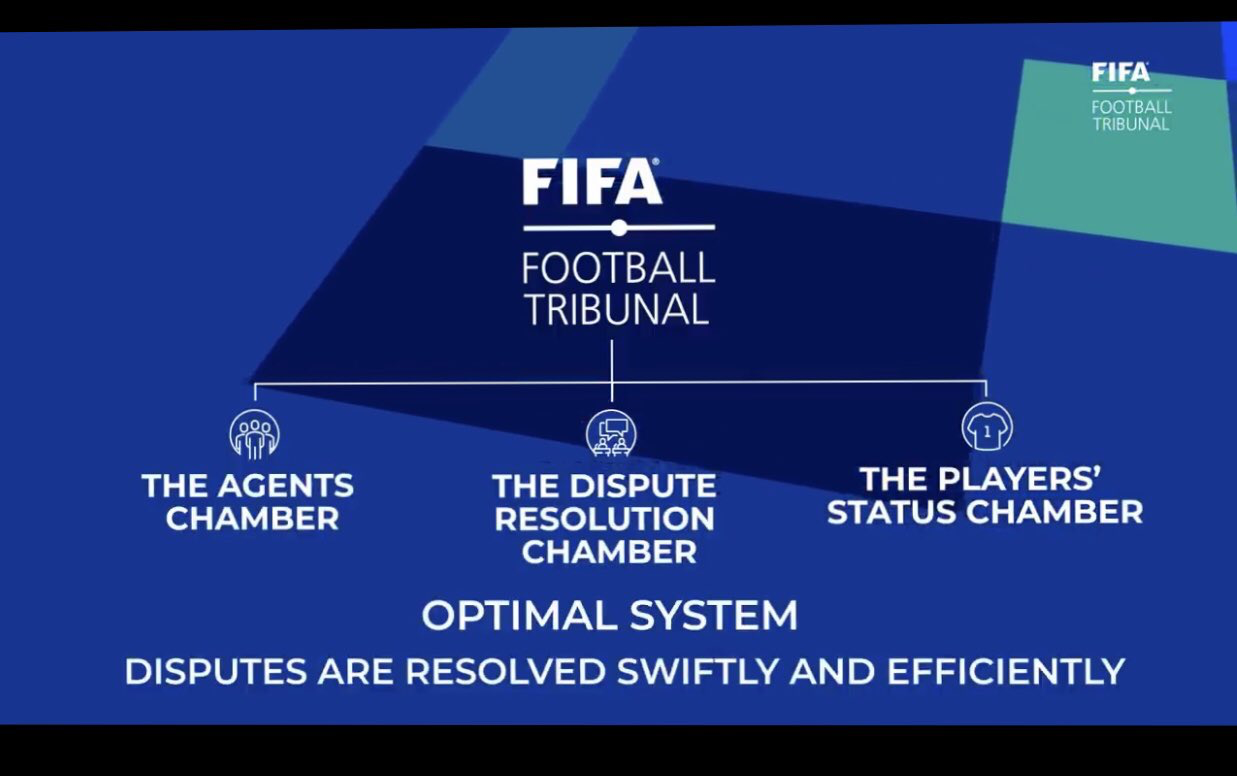 ‘
FIFA FOOTBALL TRIBUNAL
Dispute Resolution Chamber
Players’ Status Chamber
Agents Chamber
17/03/2024
11
Composition and Procedural Rules 18.353 cases, applications and enquiries (1 July 2022 to 30 June 2023)
17/03/2024
12
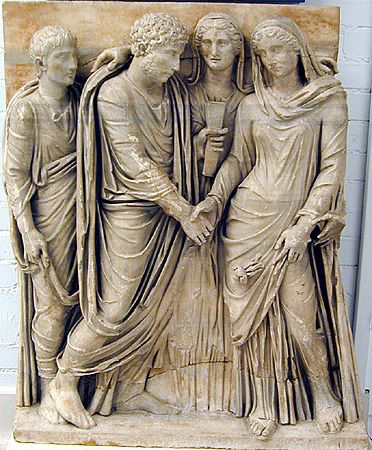 CONTRACTUAL STABILITY“PACTA SUNT SERVANDA”
13
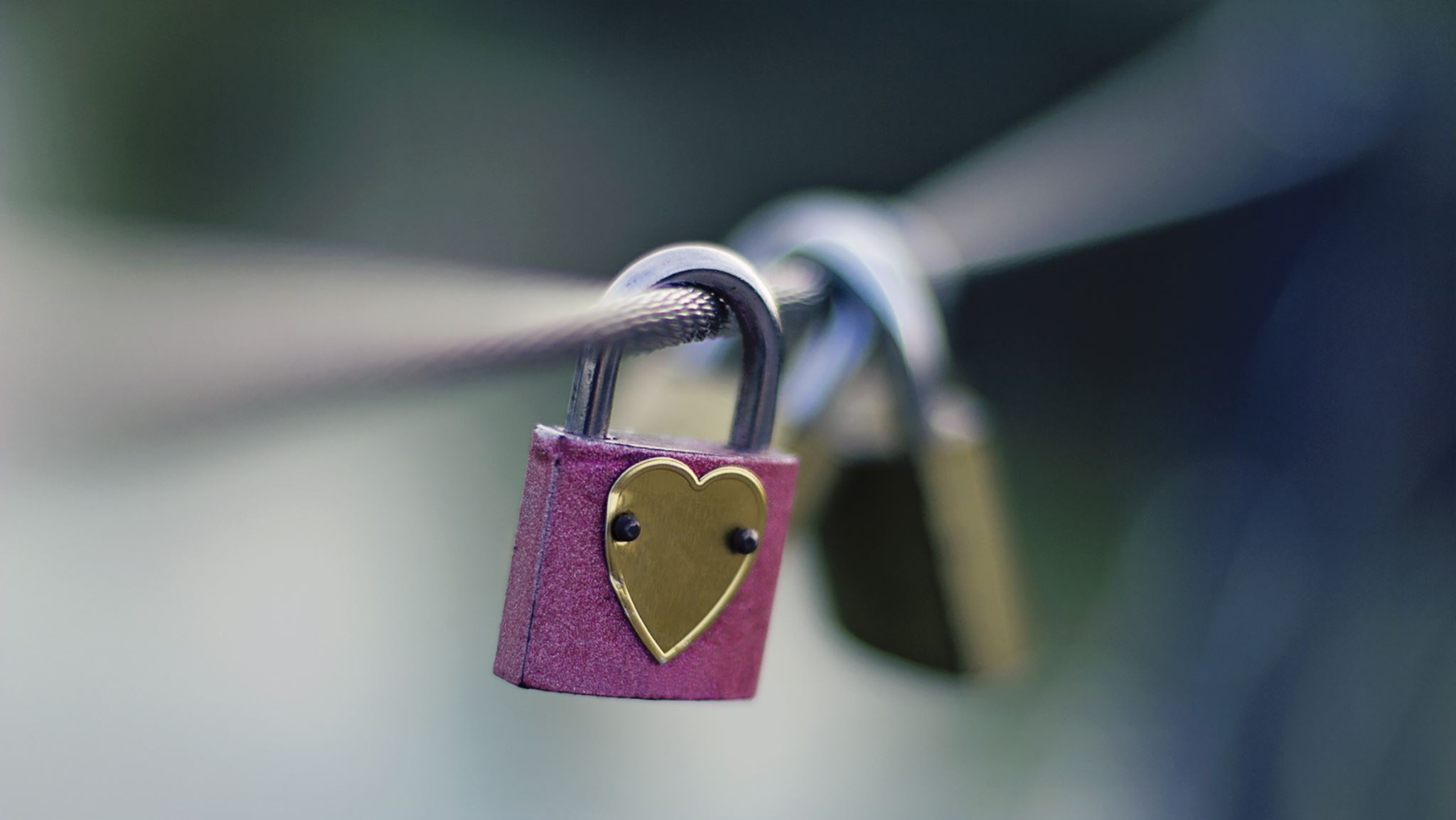 Respect of the Contract (Art. 13)
Termination upon expiry
Mutual Agreement
If (and only if) the transfer before end of contract, a transfer fee is allowed.
17/03/2024
14
15
Termination for Just Cause
17/03/2024
JUST CAUSE
17/03/2024
16
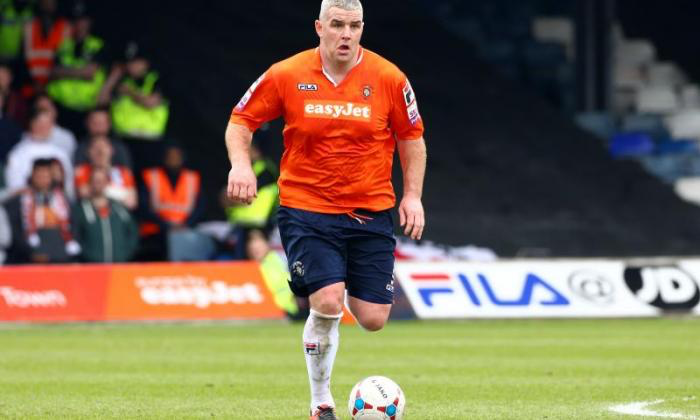 Just causes invoked
Poor ”sporting” performance: NO!
Medical Negligence (Appiah case)
Deregistration or Non –Registration (quota): protection of personality right/no need of a default notice.(“actual termination of the employment contract (CAS 2015/A/4122)
17/03/2024
17
Just causes invoked
18
17/03/2024
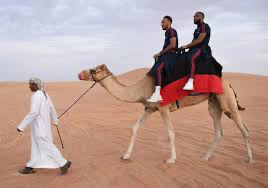 Abusive conduct
Force the other party to terminate the contract or to change the terms of contract. “Case by case” analysis.
On the club’side (burden of proof on player):
Training alone (for how long?), without supervision by coaching staff, 3 pm in the desert…
No participation in any Club’s  outside activities
No use of medical and physiotherapy facilities
Leave the apartment/car
On the player’side (burden of proof on club):
Refusal to train, to play (adducing various excuses
17/03/2024
19
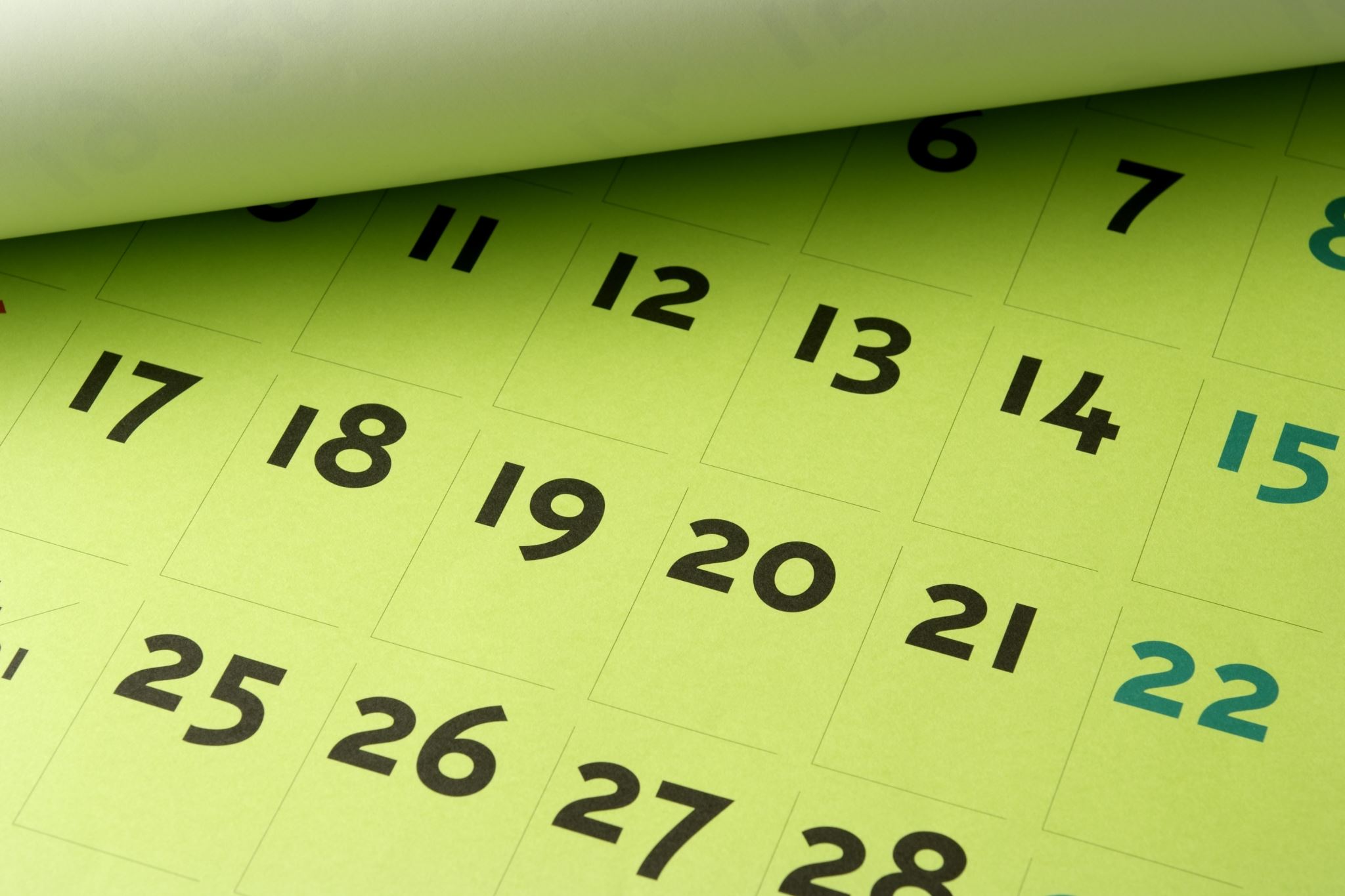 Outstanding salaries (Art. 14 bis)
Two-months salary (or pro rata equivalent to two months)
Notice in writing: 15 days to comply
Not necessary,If clear that the club does not want to comply with the contract! Still, better to notify.
What if notice of 7 days?or 10 days?....
But National CBAs…
17/03/2024
20
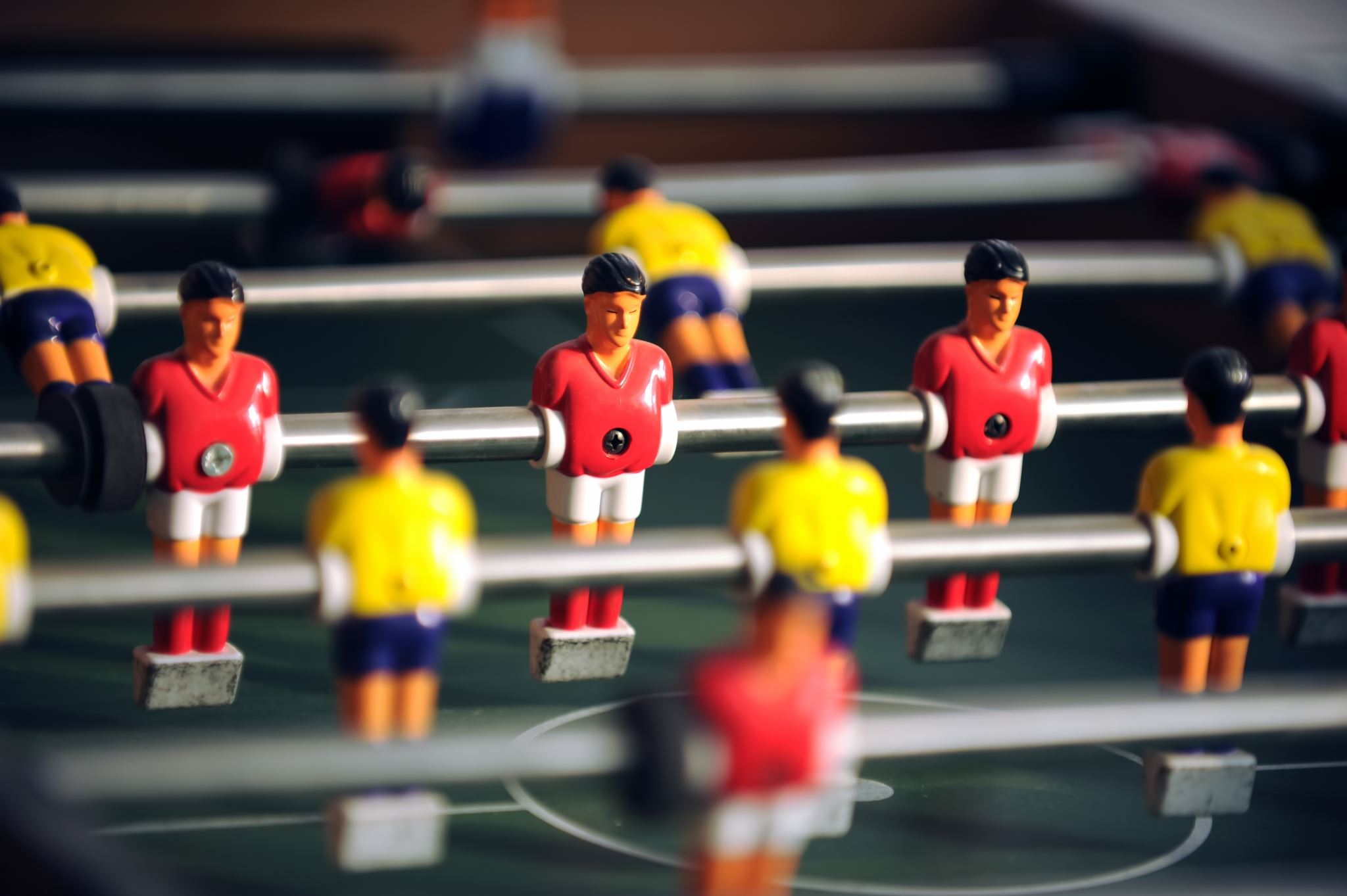 Sporting Just Cause (Art.15)
“Established” professionals (only players):
Age, past performance, end of training period( 21 years old), experience of teammates. 
Less than 10 %of Official matches
Compensation but no sporting sanctions
17/03/2024
21
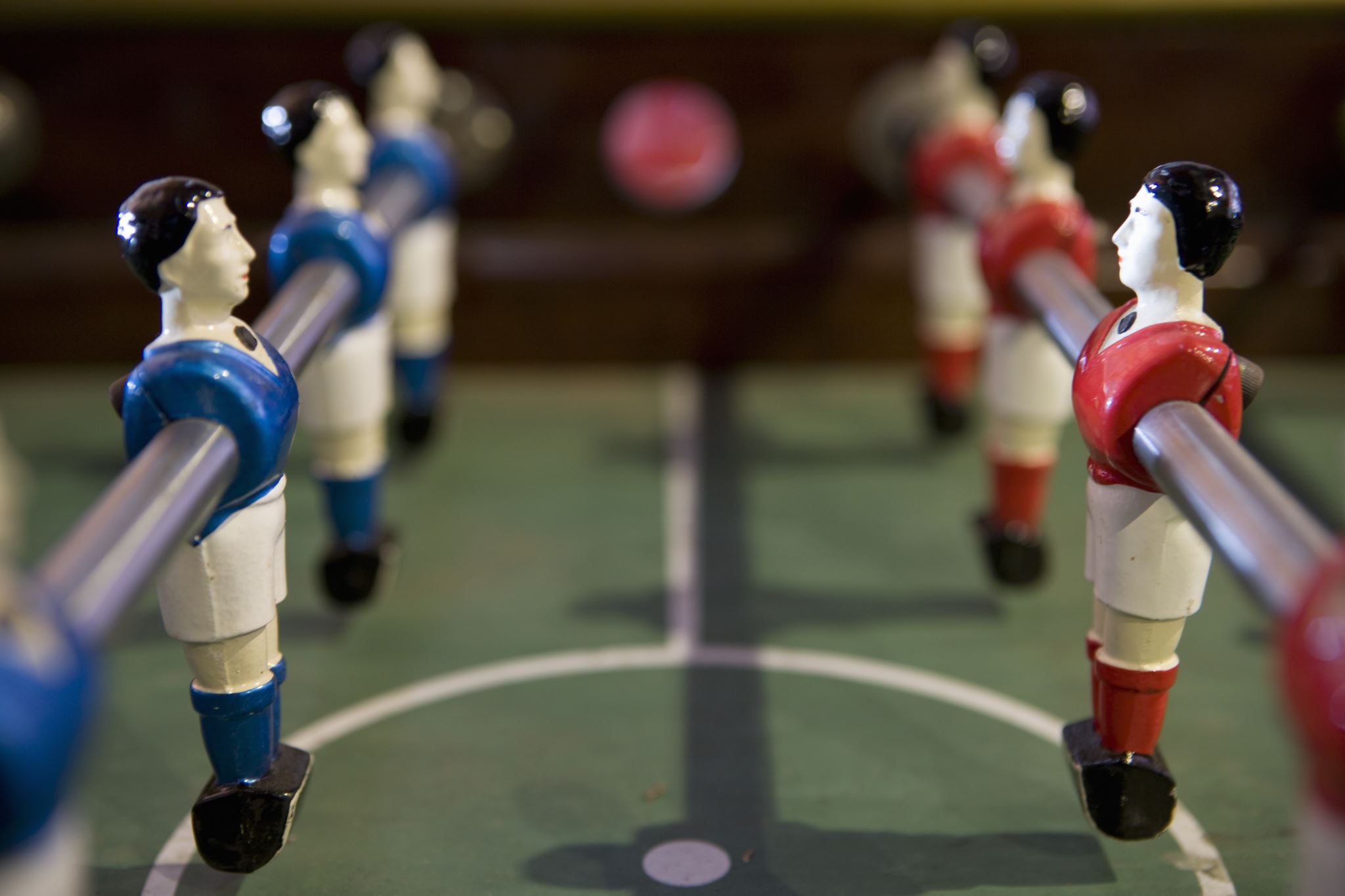 No termination during the contract (Art.16)
Unless just cause
As a Guarantee for both Clubs and Players
17/03/2024
22
Art. 17 RSTPConsequences for Termination without just cause
23
Calculating compensation:“UNLESS PROVIDED IN THE CONTRACT…”
Contractual compensation clauses
Liquidated damages clauses (estimation of compensation in advance). 
Proportionate othervise invalid (DRC)
It may be adjusted to a reasonale and appropriate level
Reciprocal otherwise invalid (DRC)
No necessarily reciprocal (CAS)
Buy-out clauses: right to terminate by paying unconditionally a sum. 
No damages/ no sporting sanctions.
17/03/2024
24
Art. 17 RSTPIf compensation not provided in the contract
25
Termination of contract without just cause
NON EXAUSTIVE LIST in ART. 17:
Remuneration and other benefits  due to the player under the current and new contract 
The time remaining under the existing contract
The fees  and expenses paid or incurred by the former club amortised over the time of the contract
IF NO NEW CONTRACT:
Residual value of the contract
IF NEW CONTRACT: Value of the new contract deducted from the value of the terminated contract (Mitigated compensation)
IF Termination by Overdue Payments: Additional Compensation of 3 months (up to 6 months for «Egregious Circumstances».
National CBAs prevail
Average remuneration between new and old contract
26
WHO HAS TO PAY?
PLAYER AND NEW CLUB JOINTLY RESPONSIBLES! Art. 17 (2)
The LASANNA DIARRA Case
17/03/2024
27
The DIARRA Case
17/03/2024
28
Compensation ex art. 17:Webster –Matuzalem- De Sanctis
-
29
Termination
“PROTECTED PERIOD” 
First 3 years or 3 football seasons for under 28
First 2 years or 2 football seasons for over 28
Renewal of contract  = Renewal of the protected period
30
Sports sanctions (discretionary power): 
For Players: 
   4  - 6 month restriction from playing
(6 for aggravating circumstance)
For Clubs:
Ban on registration of players for two registration periods.
NO DISCRETION ON THE SEVERITY OF SANCTIONS
For Any person subjet to FIFA Statutes and regulations: disciplinary sanctions
Notification : immediate!
THE “REPEATED” OFFENDERS ( 4 termination without just causes (no payments) in the last two years
INDUCEMENT___ UNLESS PROVEN OTHERWISE!
31
Employment Contracts (art. 18)
17/03/2024
32
Art. 24 Bis Execution of monetary decisions
PSC/DRC
Outstanding amounts or compensation
Consequences:
Club : ban on registration until the amount is paid (max of 3 entire and consecutive periods)
Player:suspension until the amount is paid (max 6 months).
33
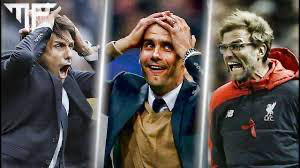 COACHES
Background: 
RSTP and focus only on players
Coaches only recognised in RSTP for the purpose of dispute resolution (PSC)

Objective:
minimum regulatory framework with higher degree of legal  certainty in their employment  relationships and relevant  international disputes
34
Definition of Coaches
35
EMPLOYMENT CONTRACTS:
between professional clubs / coaches
between associations / coaches
Involving football or futsal coaches
36
LAST REFORM THE TRANSFER SYSTEM: KEY OBJECTIVES
PROTECTION OF MINORS
REWARDING TRAINING CLUBS
PROMOTING INVESTMENT IN YOUTH
SAFEGUARD THE INTEGRITY OF COMPETITIONS
 ENSURING THAT MONEY STAYS WITHIN THE GAME
ACHIEVING GREATER TRANSPARENCY
37
International Transfer of Minors
FIFA  FOOTBALL REPORT (page 25): 

Applications: 3914 (in 2017-2018)   - 9018  (in 2021 -2022)

Portugal : 1005
Spain: 895
USA: 792
Qatar: 749
Hungary: 299
Italy : 262


Guide To submit an application for Minors
17/03/2024
38
International Transfer of Minors
NO INTERNATIONAL TRANSFER UNDER 18. BUT YES IF:
1. Parents move for reasons not linked to football

2. The transfer gof 16-18 the EU or EEA or 2 FA of the same country:
Adequate football education and training
Academic/ school education
Duty of care (accommodation, host family)
Proof of the above

3.100km distance (50 km) from a national border.

4. “Vulnerable” person, asylum seekers and without parents (humanitarian reasons) registered only for amateur clubs. If refugees also with Professional clubs

5. Students, without parents, temporarily in another country for academic reasons
17/03/2024
39
PRIVATE ACADEMIES
Obligation for Club to Report to the FA:
All minors (registered with the club or not)
Any wrongdoing at private academies
Take all measures to protect minors
FA: keep register of minors
17/03/2024
40
TRIALS (art. 19 ter)
A Professional may train only with consent of the Club
Standard Trial Form (accommodation, meals, travel costs)
Duty of care (medical costs covered)
Duration:   
3 weeks for over 21
8 weeks for players  21 years and under. 
No training rewards
17/03/2024
41
TRIALS for minors(art. 19 ter)
Only if trial during season of
16th birthday
15th if both P and C are domiciled in Europe
Written consent from the parents
Designation of a tutor (contact person)
Optimum accommodation and living standard
Notification to the current club
CBA: Additional conditions
17/03/2024
42
International Transfers: Take aways
17/03/2024
43